Idioma español
Materia
Nombre del docente
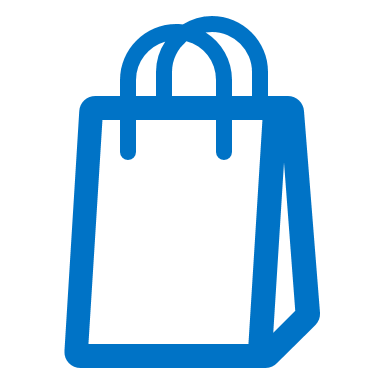 Canvas de diseño 
Mistery Shopper
Nombre de la actividad
Semestre
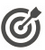 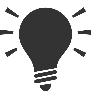 Resultados
Instrumento de observación
Perfil del Mystery Shopper
Objetivo de aprendizaje
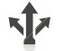 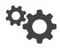 Declara cuál sería el resultado de la implementación de la técnica. 

Por ejemplo:
Análisis de la situación
Identificación de problemáticas
Hipótesis
Propuesta de solución
Selecciona al alumnado que recopilará la información. Este debe cumplir con las habilidades de neutralidad y buena memoria.

El alumnado construirá la pauta con la que se guiarán en la visita a la empresa.
Elabora un cuestionario con reactivos que guíen la observación dentro de la empresa o establecimiento objeto de estudio.

Las preguntas deben ser objetivas y responderse con sí o no. Cada pregunta debe llevar una indicación para que se contesten bajo las mismas condiciones y deben tener puntuación. 

El orden de las preguntas debe ser lógico y deben abarcar la totalidad de la visita.
Declara el objetivo que se persigue al implementar la técnica. Relaciona tu objetivo con las competencias, disciplinares y transversales, declaradas de tu materia o bloque.
5
Evidencias
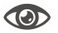 Declarar los productos que evidencien las competencias que el alumnado desarrollará durante la aplicación de la técnica.

Pueden ser los  cuestionarios, fotografías, documentos, reportes, bitácoras, etc.
6
3
4
1
Espacio de intervención
Riesgos
Evaluación
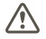 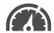 Selecciona la organización o comercio a observar e indica elementos clave de su contexto o historia que puedan ayudar a cumplir el objetivo de aprendizaje. Por ejemplo, un restaurante, tienda de conveniencia, etc.
Revisa los reportes en los que se reflejen los diferentes avances que el estudiantado presente durante la aplicación de la técnica. Es recomendable colocar puntos intermedios de revisión para asegurar que se estén cumpliendo los objetivos de la técnica. Por ejemplo: 
Al realizar el cuestionario
Al aplicar el cuestionario
Al producir el reporte y las propuestas de mejora
Conclusiones
Algunos riesgos posibles durante la aplicación de la técnica podrían ser:

Qué las empresas elegidas cierren durante el proceso.
Qué el perfil del estudiantado no se el adecuado.
Qué no se cumplan los códigos de ética por parte del alumnado.
2
8
7
Idioma español
Ética
Ana X
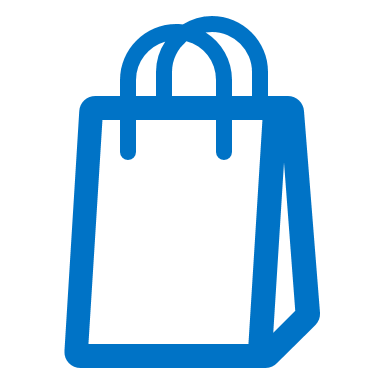 Canvas de diseño 
Mistery Shopper
Análisis de acciones éticas en el servicio
4º semestre
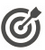 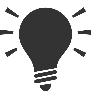 Resultados
Instrumento de observación
Perfil del Mystery Shopper
Objetivo de aprendizaje
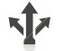 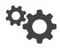 Estos son algunos ejemplos de los documentos que se pueden solicitar para la revisión de los resultados:

Cuestionario de observación
Reporte de análisis
Propuesta de solución
Reporte de conclusión
Para la elección del perfil del alumnado, se propone llevar a cabo una encuesta donde se delimiten los diferentes perfiles del estudiantado que participará en la aplicación de la técnica.

El estudiantado elegido para representar a los diferentes equipos, realizará la producción de una pauta en la que mencionen los aspectos más importantes de la visita a la empresa, así como los pasos a seguir.
Estos son algunos ejemplos de preguntas para el cuestionario:

¿Las personas colaboradoras promueven las relaciones de respeto, reciprocidad y justicia?

¿Las personas colaboradoras actúan procurando no dañar a los demás?

¿Las personas colaboradoras se percatan de la realidad de los posibles destinatarios o afectados por sus acciones?

¿Las personas colaboradoras realizan acciones de cooperación con otras personas, aunque sean distintos en términos sociales, culturales o económicos?
La competencia transversal que se pretende desarrollar es:

Soluciona problemas de diversos ámbitos de la vida, con conciencia ética, argumentando desde principios y valores.
5
Evidencias
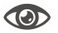 Algunos ejemplos de evidencias a solicitar son las siguientes:

Cuestionarios con los reactivos contestados
Gráficas representativas de los resultados de los cuestionarios
Fotografías de la visita a la empresa
Reporte de análisis de la técnica aplicada
6
3
4
1
Espacio de intervención
Riesgos
Evaluación
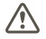 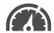 Se pueden plantear diferentes escenarios a cada uno de los equipos para fomentar el análisis ante cualquier solución. Por ejemplo:

Que las empresas elegidas cierren durante el proceso.
Que el perfil del alumnado no se el adecuado.
Que no se cumplan los códigos de ética por parte del alumnado.
Colocar escenarios en empresas consolidadas donde se pueda llevar a cabo la investigación de manera abierta. Por ejemplo:

Restaurantes de comida rápida como Mc Donald’s.
Algunos ejemplos de documentos que se pueden solicitar para evaluar son:

Reportes sobre la aplicación de los cuestionarios donde se muestren gráficos con los resultados obtenidos.
Bitácora de la investigación en la empresa.
Documento con propuestas de cambio.
Conclusiones de la aplicación de la técnica en la empresa.
2
8
7
Idioma español
Materia
Nombre del docente
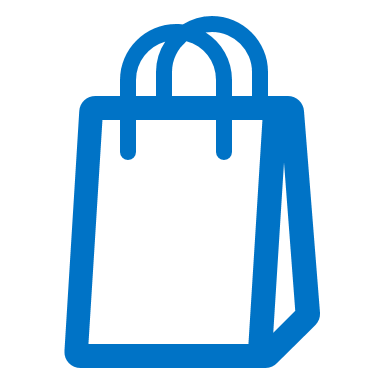 Canvas de diseño 
Mistery Shopper
Nombre de la actividad
Semestre
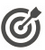 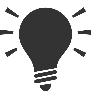 Resultados
Instrumento de observación
Perfil del Mystery Shopper
Objetivo de aprendizaje
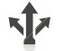 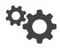 5
Evidencias
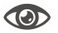 6
3
4
1
Espacio de intervención
Riesgos
Evaluación
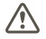 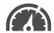 2
8
7